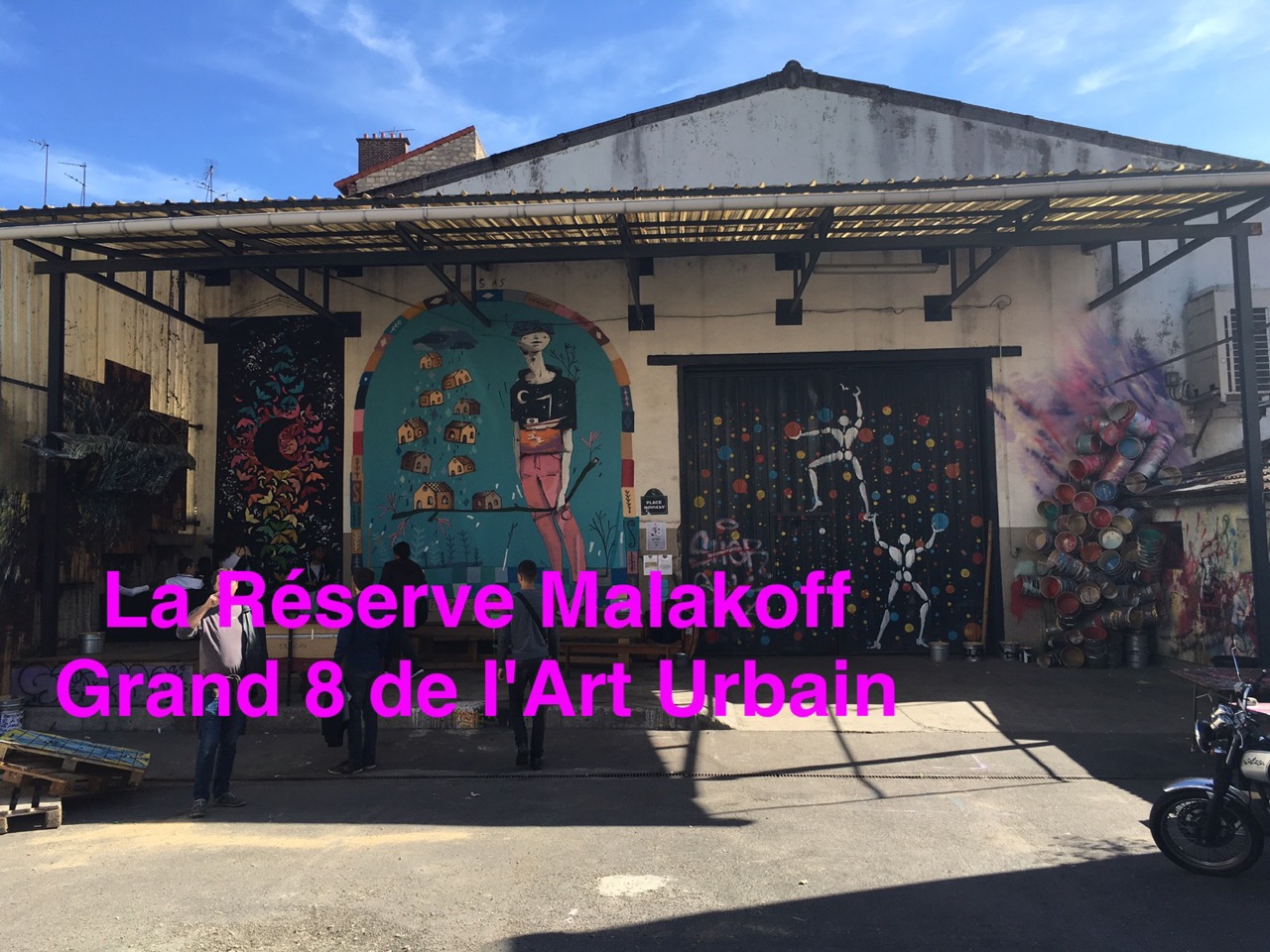 JOURNEE INTEGRATION            TBPCB 1 BPCB
FRATERNISATION
Au parc de Saint-Cloud
Jeux, découverte de l’autre, de son prénom, et parfois d’un aspect de sa personnalité
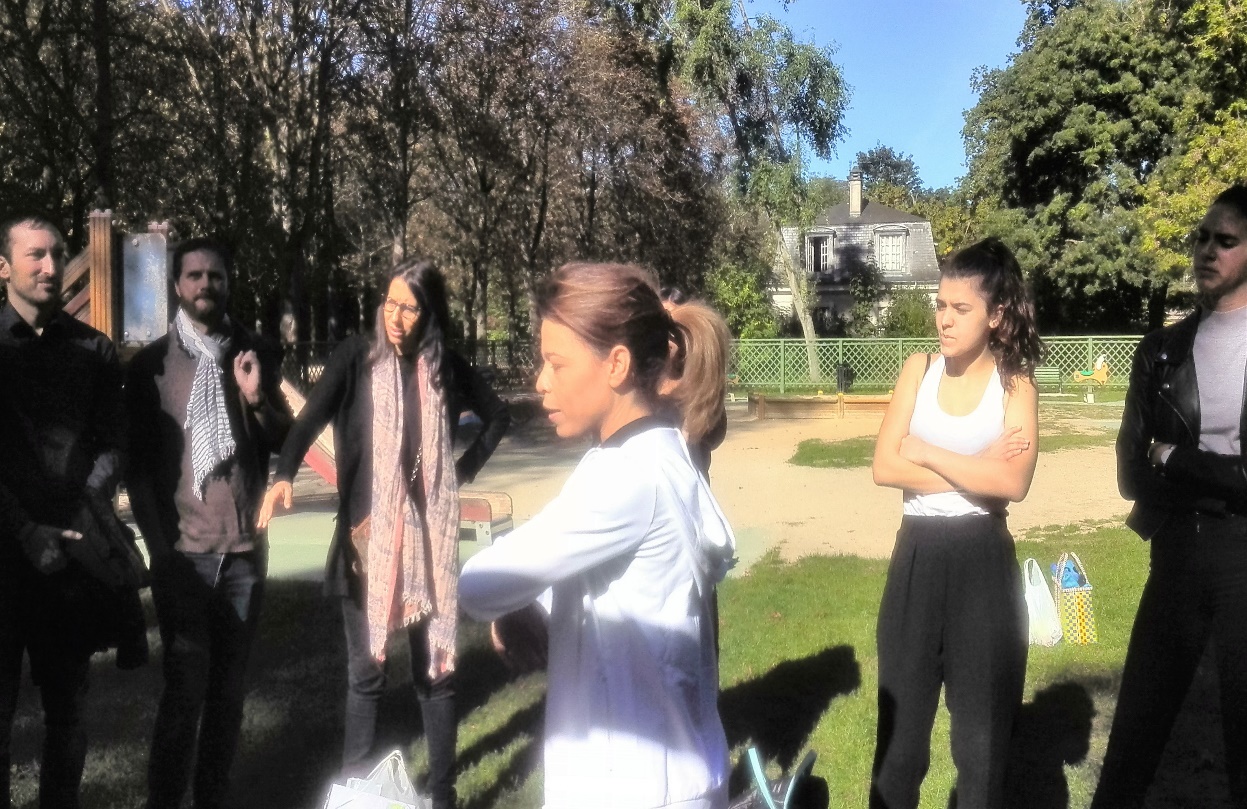 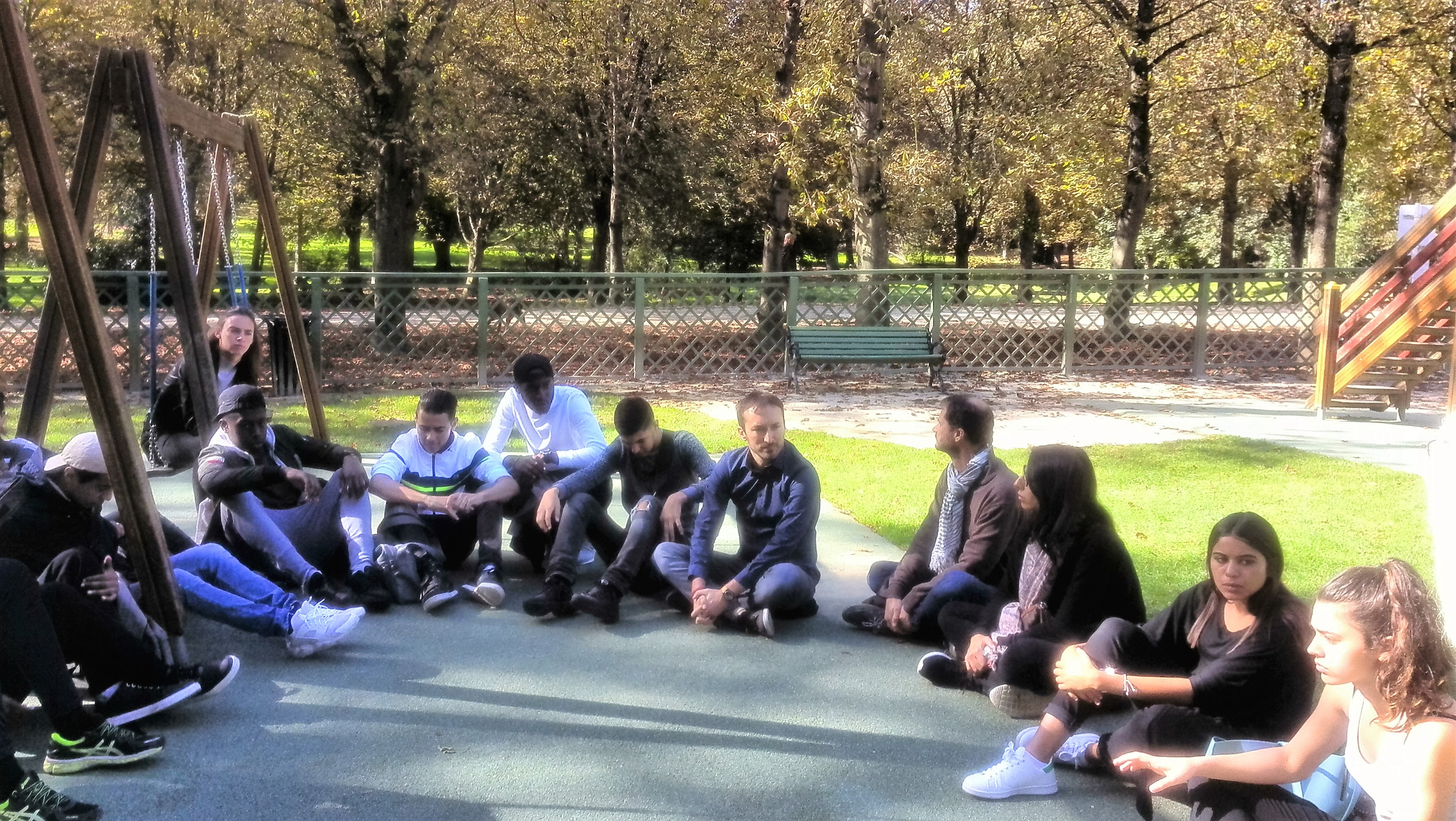 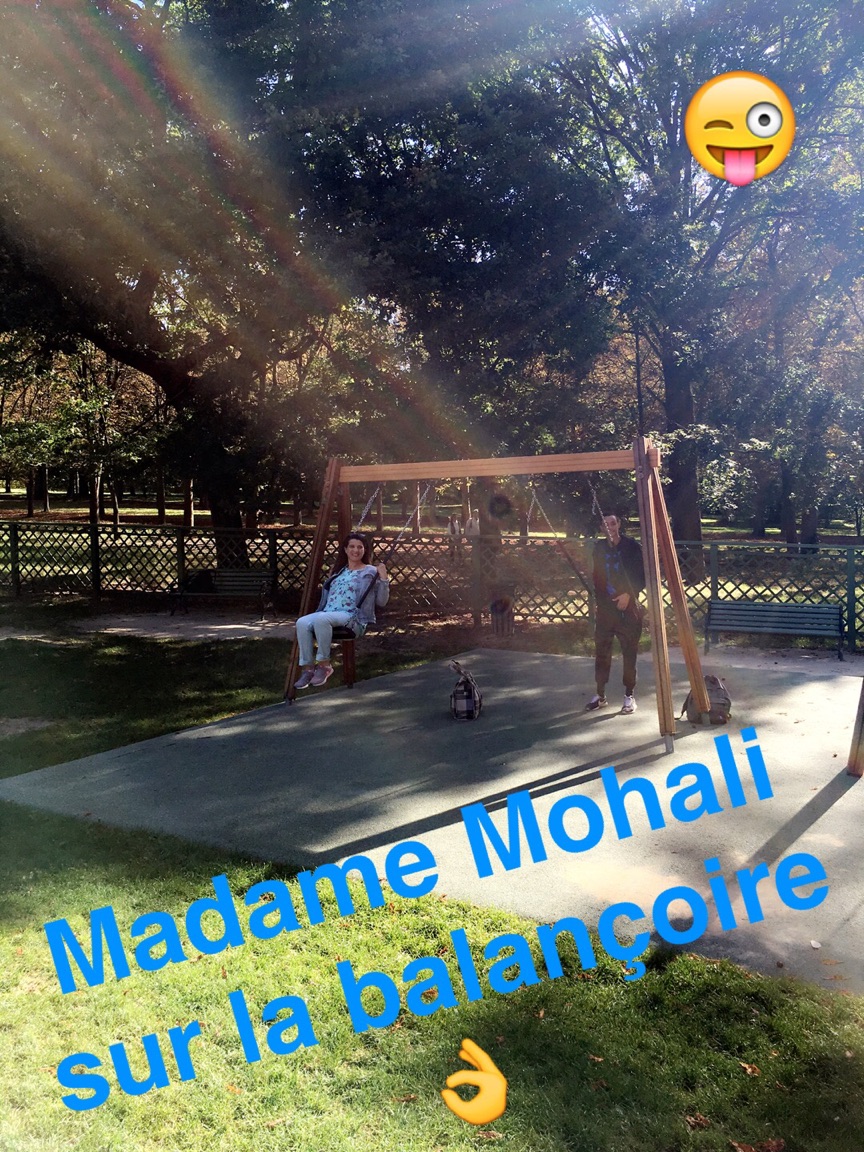 Journée aussi de désintégration pour les profs ainsi………
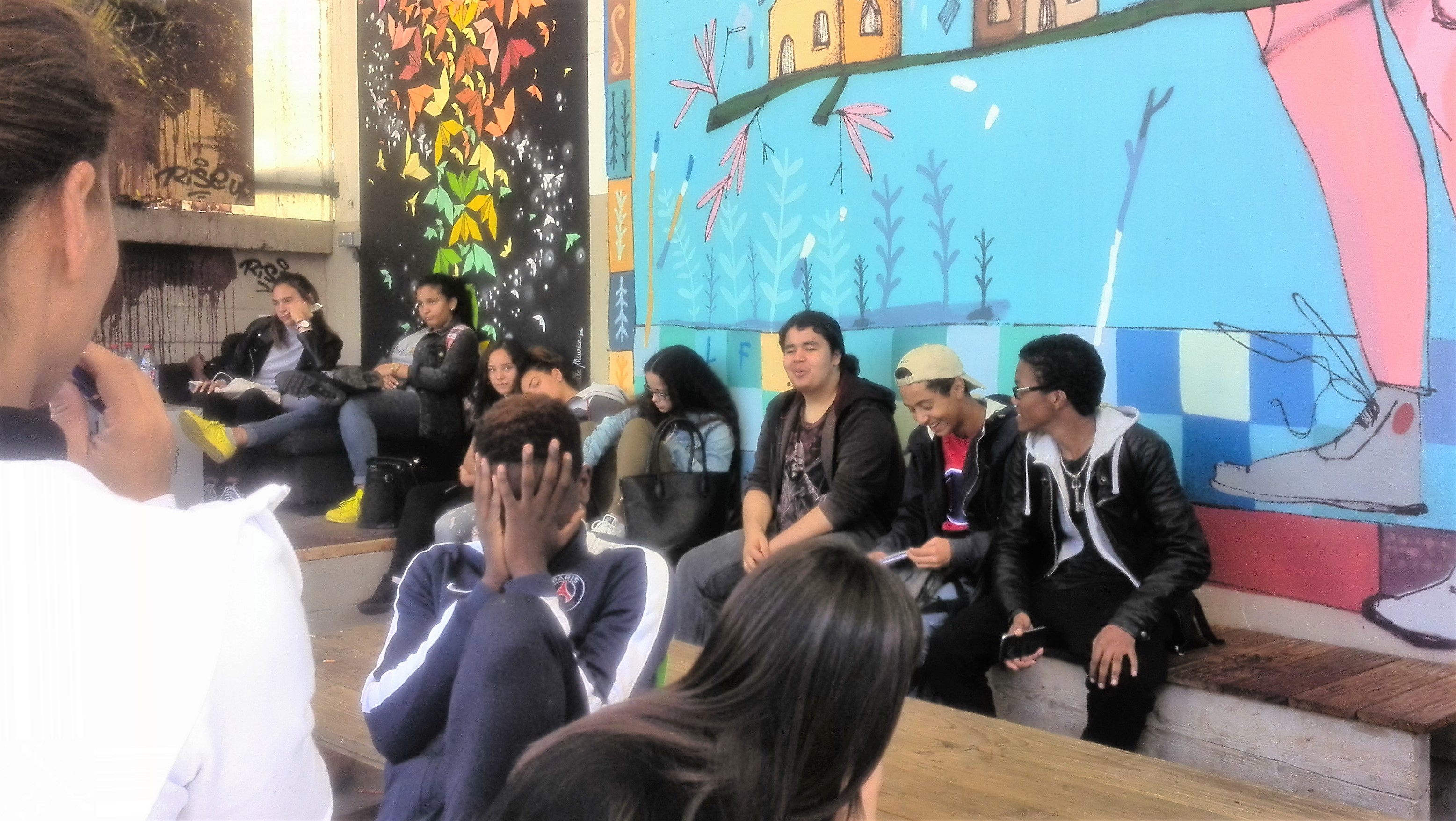 A la découverte de l’Autre  (les artistes) avec les autres : constitution des équipes
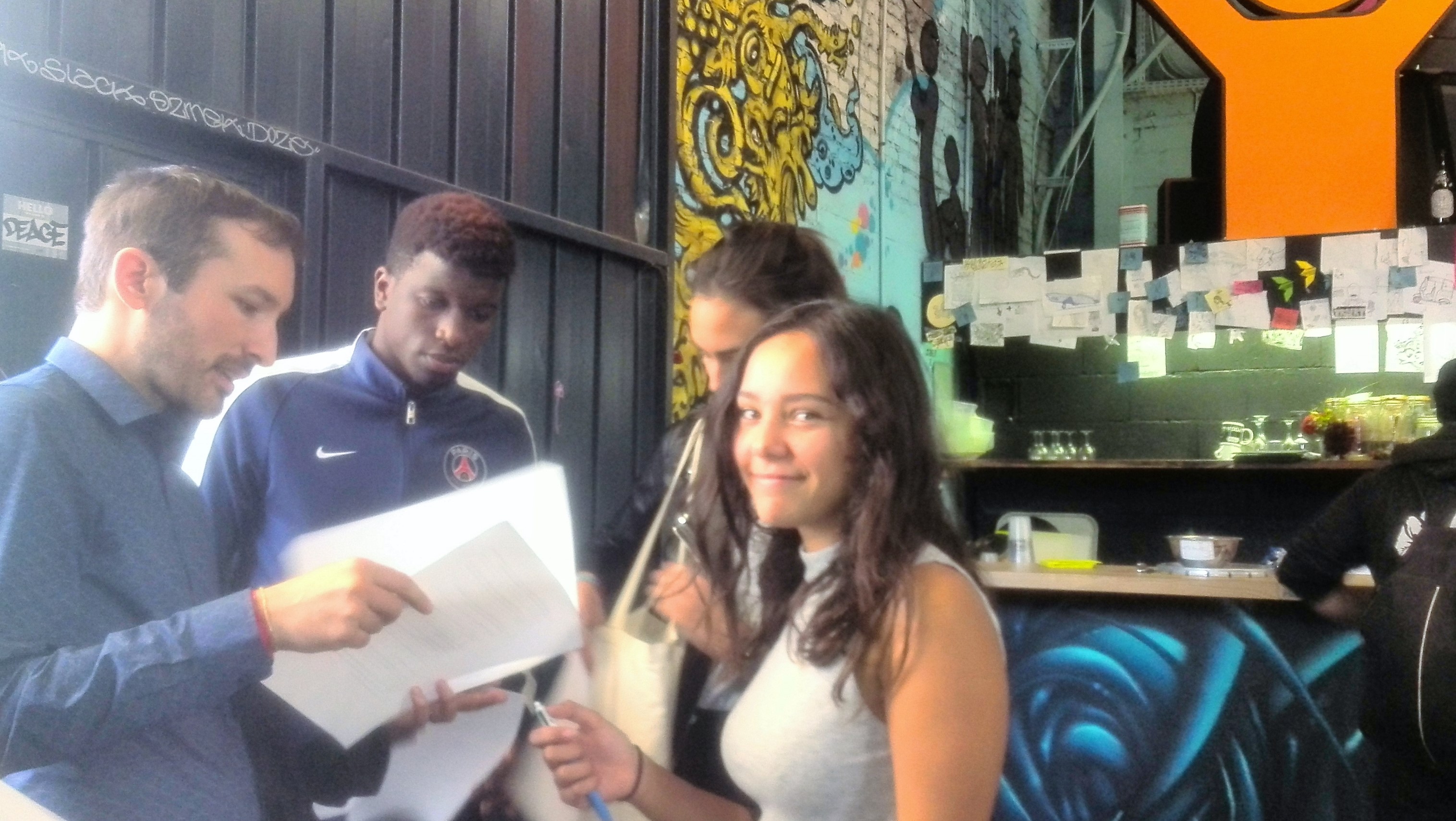 exploiter les ressources du langage pour résoudre ensemble les énigmes